دیرۆکا زاراڤێ کرمانجی یا ژووری:
1. بناغە زاراڤێ کرمانجی یا ژووری ل ئیرانا کەڤن و پاشان ل پارتی یا ئەشکانی نێزیکە.
2. ئێکەم رێزمان نڤیسێ کورد عەلی یێ تەرەماخی بوو کو زانستا سەرفا عەرەبی ب کوردی نڤیسییە ل سالا ١٥٩١. ژ بلی تەرەماخی چەند کەسێن دی زمانناس بوونە وەکە: مەلا یونس هەلقەتەینی(١٧٨٥) و مەلا خەلیل سێرتی(١٧٥٣-١٨٤٣) کو بەرهەمێن زمانناسی یێ هەبوون.
3.  هەروها ئێکەم فەرهەنگا کو ژ لایێ کوردان هاتبە نڤیساندن، دبە ئیماژە ب فەرهەنگا نوبهارا ئە‌حمەدێ خانی(١٦٥٠-١٧٠٧) بکەین.
4. رێنسانسا ئەدەبا كوردی ب گشتی و نەخاسمە یا کرمانجی یا ژووری  ل چەرخێ ١٦ێ دەستپێدکەت، ب ئاوایەک کو عەلی یێ حەریری(١٥٣٠-١٦٠٠) ئێکەم هوزانڤاڤە کو بەرهەمێن وی هەتا نها بەردەستن
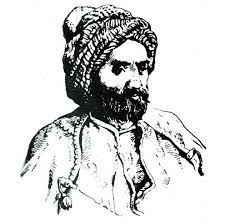 توخوبێ  عەردنگاری یا  زاراڤێ كرمانجی یا ژووری:
ل باكوورڤە ژ ئالیێ  ناڤگین یا  رەخێن  رۆژئاڤایا  دەریایا  ورمێ دەست پێدەكەت بەرەڤ باشوورێ رۆژئاڤا دچیت هەتا دگەهیتە باژاڕێ شنۆ و ل مابەینا  سنوورێ ئیراق و ئیران هەتا دگەهیتە  چیایێ ھەڵگورد لە وێدەرێ ژی ل گەل روبارێ رەواندوز هەتا دگەهیتە باشوورێ زێی بادینان ل وێدەرێ ژی بۆ خەبات ل رۆژئاڤایێ ھەڤلێر و بەرەڤ موسل هەتا خوە ل شەنگالێ و ل وێدەرێ ژی بو تخوبێ سوریا هەتا دگەهیتە سێگۆشەیا بە‌حرا ناڤین ترکیا و سوریا. ل ناڤەندا دەریایا  ورمێ بەرەڤ ژوور دچە هەتا خوە ل روبارێ ئاراس ددە، ل  وێدەرێ ژی بەرەڤ باكوور هەتا ل سنوورێ ئازربێجان و ئەرمەنستان و
جۆرجیا  و باژارێن قارس
و ئەرزەرۆم بەرەڤ باشوورێ 
رۆژئاڤا هەتا دگەهیتە عفرین
 و جبل الاكراد ل سنوورێ 
ناڤبەرا توركیا سوریا
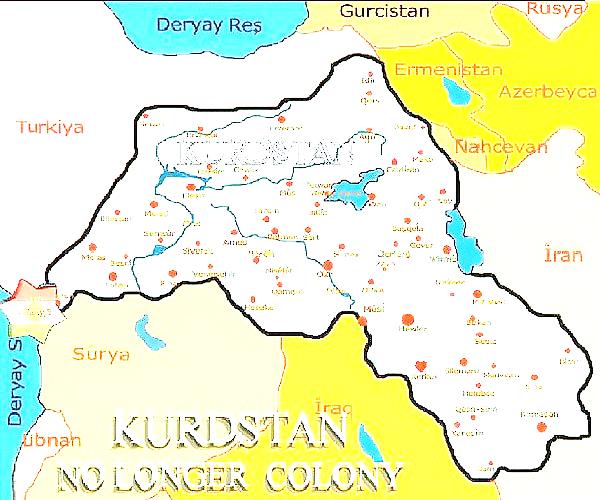 شێوەزارێن كرمانجی یا ژووروو:
بایەزیدی/ ل باكوور و باكوورێ رۆژھەڵاتا بەحرا وانێ.
ھەكاری/ لە باشوور و باشوورێ رۆژئاڤایا بەحراوانێ.
بۆتانی/ ل دەوروبەرێ دۆڵا بۆتان و باژێرێ سێرت و ئەرتووش و جزیرە و ئامەد.
شەمدینانی(شەمزینانی)/ كوژی یێ باشووری خۆرھەلاتی توركیا و خۆرھەڵاتی زێی ژوورو، دەڤەرێن نێزیك ڤی زێیەی ل ئیرانێ، یان ژی باكووری رۆژئاڤایا ئێرانێ.
بادینانی(بادینی)/ ھەموو پارێزگەھا دھۆكێ و قەزایێن مێرگەسۆر، شێخان و شەنگال.
زاراڤێ رۆژئاڤا/ ژ سنووری ناڤبەرا توركیا- سوریا باژارێن خەرپوت، ئورفا، عەفرین، مەرەش(مەرعەش)
فۆنۆلۆجییا  زاراڤێ ك.ژووری:
ا. دەنگێن دەنگدار(ڤاول):
دەنگێ ئا/ :a.A  ل ڤاولێن درێژە ل دوماهیا یا زمانی دەردکەڤیت بەرەڤ خوارێ دهێت راكێشان، وەك:
	ئار/Ar			باران/Baran		ئاڤا/Ava
2. ە - ــە/e.E : ل ڤاولێن كورتە کو ل نیڤەکا زمانی پەیدا دبیت، دەمێ زمان نە بەرز و نە نزمە، وەك:
	ئەز/ Ez		چەم/ Çem		دەستە/ Deste
3. ی – یـ/.Îî /: ل ڤاولێن درێژە ل پێشیا زمانی درست دبیت دەمێ زمان بەرەڤ ژووردا ھەڵدچیت، وەك:
	ئیشەڤ/Îşev		پیر/ Pîr		خوەلی/Xwelî
دەنگێن دەنگدار(ڤاول)
4. ێ، ێـــ/ê.Ê: دەنگدارەکا  درێژە لە پێشی یا زمانی پەیدا دبیت، لێ دەمێ زمان ل نیڤەکا دەڤی دایە، وەك:	ئێڤار/Êvar		مێر/Mêr	   كێلان/Kêlan
5. ژێر، بزرۆكەــــــــِ/ I.i: ڤاولەکا كورتە ل نیڤەکا زمانی دەردکەڤیت، دەمێ زمان ل نیڤەکێدا جێ دگریت، وەك:	من/ Min 		بلند/ Bilin 		ژن/ Jin
6. و/U.u: لە ھەمان سازگەها بزرۆكە دروست دبیت،  لێ لێڤ دهێنەخركرن، وەك: 
	كورد/Kurd		گول/Gul	خوشاڤ/  Xuşav
7. وو/û.Û: ڤاولەكا درێژە ل دوماهیا یا زمانی درست دبیت، دەمێ زمان بەرەڤ ژووردا ژێهەڵ دچیت و  دهێتەخڕکرن، نمونە:
كوور/	Kûr		دوور/Dûr		زوور/ Zûr
دەنگێن دەنگدار(ڤاول)
8. ۆ/o.o: ڤاولەکا درێژە، ل دوماهی یا زمانی درست دبیت، زمان بەرەڤ خوارێ د‌هێتەراکێشان، ب  ئالیکاریا نەرمکا پانی یا دەڤی(مەڵاشۆی نەرم)، ل ھەندەک پەیڤاندا ل دوماهیا زمانی درست دبیت، لێ ب ئالیکاریا رەقیا پانی یا دەڤی (مەڵاشۆی رەق)، نمونە:
	رۆژ/	Roj		بۆ/ Bo		مۆریك/Morîk
9. دیفتۆنگا وی/ü.Ü: ھەر ل ھەمان سازگەها /وو/یێ درست دبیت، لێ ب سەدەما خركرنا لێڤان ب شێوەیەکێ كەمتر، زۆر جاران  وەکە ئەلەفۆنا/وو/ یا درێژ دهێتە حەسباندن، وەك: 
شوین/Şün 	شوون/şûn		كویر/kür	كوور/kûr
ب. ب. دەنگدێر(كۆنسنانت):
ا. فۆنیما /ك‘- Ḱ/:
دەنگی /ك/ ل زمانێ كوردیدا چەند ئەلەفۆنەکێن ھەی كو ل ئاخافتنێدا ب رۆهن و ئاشكرا دهێن بكارئینان، ئێک ژ ڤان ئەلۆفۆنان لە ك.س دا ب فۆنیمەک سەربە خۆ دەردکەڤە، ھەرچەندە كو بە ئێك شێوەی دهێت نڤیسین، لێ ژ ئالیێ دركاندن و واتەیێ جودایە، کو ل خوارێدا ھاتییە رۆهن کرن:
/ك‘-Ḱ / ئەفریكێتەکا (ك + گ)یە و دوماهیا زمانی بە تەمامی ب نەرمکا پانیا دەڤی مەڵاشۆی نەرم) دزلقت (دەنوسێتەوە،)دەنگەکێ نەھەوایی و پانیا دەڤکری )مەڵاشوێندراو(یە، ھێزەکا زێدەتر دڤێت بۆ دركاندنێ و فشارەکا زۆرتر دهێتە دوماهیا زمانی و ب تەمامی ل نەرمکا پانیا دەڤی گیر دبیت، لێ /ك/یا ئاسایی تەنێ ب دوماهیا زمان د‌‌هێ درکاندن، دەنگەکێ لازارییە، ھەواییە، نمونە:
كار- kar: ئیش و كار	كەل-kel: ئاڤا زۆر گەرم	كاری   -karî: توانی، شیا كـَار- Ḱar: كاڤڕ		كَەل- Ḱel: چێلا ب كەڵ		كَاری-Ḱarî: كاردی
[Speaker Notes: فۆنیما /ت/ یێ ژی ل كوریدا ئەلەفۆنێن دیی ێن هەی، بۆ نمونە /ط/یا قەڵەو ، لێ ل ك.ژوو دا ژ بلی /ط/، فۆنیمەکا دی ب سەدەما درستكرنا واتەیا جودا وەك فۆنیمەکا سەربخوە بەرچاڤ دکەڤە، ئەڤ جداهییە ل خوارێدا دیار دبن:
میناک بو /ت/: تێر، توز، خاتوین، مست، بیست
میناک بو /ط/: طەڕ، طەنگ، طەڤی، طاڤ، طان	
میناک بو  /تَ/: تڤیرك، تفت، تە، تڤنگ]
فۆنیما/پَ- p`/:
ژ بلی /پ/یا ئاسایی كو ل نڤیسین و ئاخافتنێدا بكار دهێت، جۆرە دەنگ یا فۆنیمەکا دی یا ھەی ل شێوێ ڤێ /پ/یێ یە كو جودایە ل /پ/یا ئاسایی، سەر هندێ را کو ل ئالی یێ دركاندنێ ڤە جودایە ل ئالی یێ واتەیێ ژی جوداهیێ دروست دكەت. ل ڤر دا ئەڤ فۆنیمە بە شێوێ /پَ-p` / دیار دكەین. ل لایێ دركاندنێ ڤە سازگەها ھەردویان لێڤی یە ھەر دو  دەنگێن ستۆپ پەقینکی و بێ ژێنە، لێ /پ`/ ئەفریكێیتا(ب+پ) یە، لە درکاندنێدا ھێزەکا زێدەتر دڤێت، ھەردو لێڤ زێدەتر لێكدهێنە گڤاشتن، ئەرزینک زۆرتر بۆ ژێردا دهێت راکێشان، ل میناکێن جودا:
پار-par: پارچە، بەش		پەند- pend: نەسیحەت
پَار-p`ar: پارساڵ			پَەندp`end-: بەربەستی گۆماو )كۆبوونەوەی ئاو بە ھۆی گیرانی رێڕەوی ئاو(
p/-پ/ :   پڕ، پارزون، پەستك، پانی
/پَ - p/:  پەنبی، پلنگ، پەنگیان، پەندەفیكی، پەز
فۆنیما/چ`- Ç`/:
ئەلەفۆنەکا /چ/یێ ل دركاندنێدا خوە وەک فۆنیمەکا جودا دەردخیت، لێ ژبەر کو  ل ئالی یێ واتەیێدا چو جوداهیان درست ناکەت وەکە ئەلەفۆن یا مای، ھەرچەندە كو  ژ لایێ هندەک زمانناسانێن کورد ب فۆنیمەک سەربخوە هاتییە هژمارتن، بۆ نمونە:
	چ: چار، چل، چول، چوك
	چ`: چەپەڵ، چەقەل، چەنتە، چڕ، چاڵ
گۆهرینێن دەنگداران(ڤاولان) لە ناڤبەرا  ھەردو زاراڤێن ك.ژوو و ك.ژێ:
گۆهرینا /وو/ بۆ/ ۆ/		    گۆهڕینا /ـە-ە/ بۆ بزرۆكە/i/
ك.ن		ك.س			ك.ن			ك.س
جۆت		 جووت		لە			ل
سۆر		سوور			دە			د
بۆ		بوو			وەھا			وھا
گۆهڕینا /ێ/ بۆ/ ۆ/						
ك.ن		ك.س
بۆن	     	بێن
گۆهڕینا /وو/ بۆ/ ی/
ك.ن		ك.س
ماندوو		 ماندی
قوتوو		قوتی
خانوو		خانی
توو		 	توی
روو		 	روی
گۆهڕین ھەندەک دەنگدێران(كۆنسنانت) بۆ دەنگداران (ڤاولان):
گۆهڕینا /ڤ/ بۆ 	/و/			گۆهڕینا /ھ/ بۆ /و/
ك.ن		ك.س			ك.ن		ك.س
ناو		ناڤ			ورد		ھور
نوێژ		نڤێژ			وشك		ھشك
كەوان	كڤان			ورچ		ھرچ

نەمانا  دەنگی /د/ لە ك.ژێ:		گۆهرینا /و/ بۆ/ ف/
ك.ن		ك.س			ك.ن		ك.س
سارد	سار			مزگەوت	مزگەفت
زەرد	زەر			ئەشكەوت	شكەفت
كرد		كر			حەوت		حەفت
مۆرفۆلۆجیا ک.ژوو:
ئێکەم/ ناڤ
	پەیڤەکە بو دەستنیشانکرن و ناڤ لێنانا کەسەکێ، تشتەکێ یان جهەکێ کو دەم تێدا نییە وەک: مرۆڤ، ئەسپ، چیا، ئازاد، دار..هتد.
	دابەشکرنێن جودا بوو ناڤان هەنە، وەک ژ ئالیێ فۆرمێ ڤە، ژ لایێ واتەیێ ڤە..هتد. ل ڤردا ل سەر دابەشکرنا ناڤان ژ ئالیێ فۆرمێ ڤە دکەین:
 ناڤێ سادە: وەکە مۆرفیمکا ئازاد و سەرب خوە بێ پاشگر و پاشگر و ناڤگران دەردکەڤە، وەک: ئازاد، چیا، رووبار، کاوە..هتد.
٢. ناڤێن نە سادە: دو جورن:
ا.  لێکدایی: کو ژدو یان زێدەتر ژ ناڤان یان پەیڤان پێکهاتییە، هەر پەیڤەک؛ واتەیا خوە هەیە، ب لێکدانا هەردویان یان زێدەتر دبە ناڤ ژ بۆ کەس یان تشتەکێ، وەک: 
میرخان		دلشاد		شەنگە بی		سەرتراشخانە
   ب. ناڤێ داڕشتی: ئەو ناڤە کو ژ ناڤەکێ سادە و پێشگر یان پاشگرەکێ پێکهاتبیت. ئەوان پێشگر و 	پاشگران ب تەنێ  چ واتەیەک نینە، هەرچەندە کو ژ ئالیێ دیرۆکیڤە دبە کو د سەردەمەکێ دا واتا 	هەبە، لێ نها نینە، ب سێ ئاوایی دابەش دبن:
	پێشگری: هەڵبەست	هەل+بەست
	پاشگری: گاڤان	گا+ ڤان
	ناڤگری: شێرە ژن	شێر+ە+ژن
پێشگری:
ئەو ناڤ و هەڤالناڤن ب پێشگران درست دبن: 
بێ: بێ هێز، بێ کار، بێ کەس، بێزار
ب: ب هێز، ب ئێش، ب ناڤ 
نە: نەخوەش، نەوێرەک، نەگوهدار، نەزان 
بەر: بەربووک، بەرووک، بەربژار، بەربانگ 
ب. ئەو پێشگرێن کو ناڤ یان ناڤێ کاری درست دکەن:
 دا: داکەتن، داگرتن، داهاتن، داکوتان
 را: راهاتن، راگرتن، راکرن 
روو : رووچوون، رووخوەش، رووكرن 
دەر:دەرئانین : ، دەركرن، دەرگوش 
دوڤ: دوڤكەتن، دوڤچوون، دوماھیك 
 ھل:ھلدان ، ھل ئاڤێیتن ھل ئانین 
ل : لێدان، لێھاتن، لێگەڕین